短期青少年交換プログラムApplication　Form（申請書）
ロータリー青少年交換（YE)
短期交換プログラム申請書
を作成するときの指導要領パワーポイント
短期青少年交換プログラム　申請書　　じっくり読んで、　正確に記入すること
地区番号
『PDF書類作成のヒント』
および
次の2ページ目の　記入の留意点を
よく読んで、

正しく、見やすく記入すること




サイン（署名）は必ず、ブルーインク
　　　　　   （ブルーのボールペン）
で署名すること。
記入時の注意事項・よく読んで記入！
ロータリー青少年交換　短期プログラム申請書　　始めて記入する人のための解説書
次頁以降、同一の項目を記入するときは、すべて、下記りゅいい時効を適用すること
 
①二者択一、該当するところを選ぶ四角（チェックボックス）の中は、大文字か小文字
　のXを入れること。コンピュータによっては、文字化けする場合があるので注意。
②氏はすべて大文字、名は第1文字のみ大文字。　キーボード入力化、手書きなら　
　ブロック体（活字体）　　氏と名の順番はどちらが先でもよいが（名+氏に統一）
　秋山あきこ　は　Akiko AKIYAMA
③日付は　普通　日/月/年の順に数字で。
　月を英語で書けば、月/日/年でもよい。　順番の指定が特にない場合は、
　英語月/日/年が間違いを避けれてよい。
　2017年5月10日　＝　10/05/2017　＝　10/May/2017　＝　May/10/2017
④国籍　欄に　Nationality　とあれば、　Japanese
　　　　　　　Citizen of　の続きなら　Japan　
⑤住所は日本の郵便屋さんが迷わずに配達できる表記を心がけること。
　新町1丁目3－2なら、Shinmachi 　1　Chome　3－2が親切。
　1‐3‐2　Shinmachi　でもよいが、番地は順序を逆にすると丁目が判らなくなる。
⑥電話番号は　+81-（0）52-722-5530　　+81-（0）90-2186-7408のように書く。。
　 +　は国際番号だということを表す。　81　は日本の国番号。局番の（0）は不要だ
　が、日本国内から掛ける場合は必要なのでカッコに入れる。
⑦制限があれば、何をどう制限するのか、具体的に食品名などを挙げる。
　なければ　None または　N/A
⑧このページの右上に申請者の名前を記入するところがあります。別紙を足した時には、これと
　同じ様に別紙の右上に必ず氏名を書きます。これは万が一バラバラになった時にも、誰のものか
　わかるようにするためです。
⑨例えば国際奉仕委員会、青少年奉仕委員会、青少年交換委員会など、各クラブで
　青少年交換のお世話をしている委員会名が異なります。その中で青少年交換を担当
　している委員の名前
⑩e.g.　は　for example　の略。　例えば、という意味
自分の情報を記入
手書きは極力避けること　　　　　　　邦文の申請書を参考にして記入する
写真（笑顔！）
        カラー
これであなたは
判断されます
写真：笑顔で（カラーなるべく　　『見栄え』いいものを！　　　　　　　　　　　　　　　　
これであなたを受け入れるかを相手は判断します
X
①二者択一、該当するところを選ぶ四角（チェックボックス）の中は、大文字か小文字のXを入れること。コンピュータによっては、文字化けする場合があるので注意
①
⑤　Akiko AKIYAMA
①
②氏はすべて大文字、名は第1文字のみ大文字。　
　　キーボード入力化、手書きなら　ブロック体（活字体）　　
　　氏と名の順番はどちらが先でもよいが（名+氏に統一）
　　　　　　秋山あきこ　は　Akiko AKIYAMA
何と呼ばれたい？
Nagoya,Aichi,JAPAN
④　JAPAN
③　15/Feb./1950
⑤　1-10-62  Minamigaoka        Nagoya                 Aichi    464-0042   JAPAN
③日付は　普通　日/月/年の順に数字で。
　月を英語で書けば、月/日/年でもよい。　順番の指定が特にない場合は、
　英語月/日/年が間違いを避けれてよい。
　2017年5月10日　＝　10/05/2017　＝　10/May/2017　＝　May/10/2017
k-kuroda@sa.starcat.ne.jp
⑥+81-52-722-5530   +81-90-2186-7408
両親・保護者の情報を記入
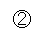 ④国籍　欄に　Nationality　とあれば、　Japanese
　　　　　　　Citizen of　の続きなら　Japan
⑤
⑤住所は日本の郵便屋さんが迷わずに配達できる表記を心がけること。
　新町1丁目3－2なら、Shinmachi 　1　Chome　3－2が親切。
　1‐3‐2　Shinmachiでもよいが、番地は順序を逆にすると丁目が判らなくなる。
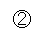 ⑤
メールは携帯アドレス以外のもの
⑥電話番号は+81-（0）52-722-5530　+81-（0）90-2186-7408のように書く
　 +　は国際番号だということを表す。　
　81　は日本の国番号。局番の（0）は不要だが、日本国内から掛ける場合は
　必要なのでカッコに入れる。
食事制限、言語の理解度調査、健康状態報告　および　派遣地区・クラブの情報
食事制限あるときは正直に記入すること
食事制限の内容を具体的に記入する
X
　　　　
　　X
  　X
①二者択一、該当するところを選ぶ四角（チェックボックス）の中は、大文字か小文字
　のXを入れること。コンピュータによっては、文字化けする場合があるので注意。
①
語学の程度の評価は　学校の先生に確認を

　　　　　うそ　で上位評価は、後に苦労する!　　かも
理解する言語を学校に評価してもらい記入すること（正直に）
健康状況を記入する

アレルギー等　

次頁以降に　　追記の　健康状況調査表　

　　　　　　　があるので、　　正確に記入する
①
送出し　地区情報
送出しクラブの責任者が青少年奉仕関連で無ければ、
該当者名を記入する
送出しクラブ　青少年（交換）委員長
送出し　クラブ情報
アレルギーに関する調査表　＆　申告書　および　既往症等健康状態の通知
②氏はすべて大文字、名は第1文字のみ大文字。　キーボード入力化、手書きなら　
　ブロック体（活字体）　　氏と名の順番はどちらが先でもよいが（名+氏に統一）
　秋山あきこ　は　Akiko AKIYAMA
　漢字での記入は、　秋山あきこ　の順で
②
①
①二者択一、該当するところを選ぶ四角（チェックボックス）の中は、大文字か小文字
　のXを入れること。コンピュータによっては、文字化けする場合があるので注意。
①
アレルギーに関する調査表　＆　申告書
Ｘ
　　　 △
　　　 ○
アレルギーを発症する
または、発症する可能性がある食物は、
確実に左記表の分類を「Ｘ」で消すこと
食べられない食べ物には　△　を

すきな食べ物には　　　　 　○　を
交換の規則と条件　　派遣の許可と宣誓
交換の規則と条件

熟読すること！


違反した場合、
　　強制帰国の対象の
　　可能性も！！
医療に関する許可　および　免責
署名は必ず　ブルーインク（ボールペン）で！！
本人、　　　   　　　　保護者（父親）、　　　保護者（母親）の署名
③日付は　普通　日/月/年の順に数字で。
　月を英語で書けば、月/日/年でもよい。　順番の指定が特にない場合は、
　英語月/日/年が間違いを避けれてよい。
　2017年5月10日　＝　10/05/2017　＝　10/May/2017　＝　May/10/2017
③　15/May/2017
派遣クラブ代表（会長／幹事）　の署名
派遣地区
の情報を記入
派遣クラブの情報
を記入
③
短期青少年交換の保証書　（Guarantee Form)
氏名（パスポートと同じ：ローマ字表記

第1ページの情報が、ここに転写されます
派遣（スポンサー）地区の
情報を活字体で記入
派遣地区
の情報を記入
派遣クラブ（スポンサーRC)
　　　の情報を記入
派遣（スポンサー）クラブ
　　　の情報を活字体で記入
緊急連絡先：　両親以外で記入すること
例：祖父、祖母、叔父等
受入（ホスト）地区・
　　　受入クラブ

　で記入するので

　ここは記入しない
記入しない

　　　Guarantee　が戻ってきたら、

正式にプログラムに参加できる
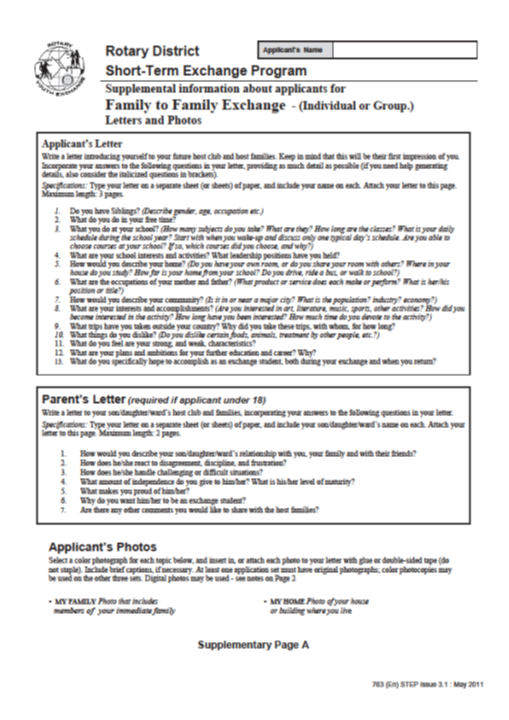 家族間の交換の時に、　この書式を使う
Ｆａｍｉｌｙ to　Ｆａｍｉｌｙ　の交換時のみ
応募者本人への質問に応える
　　　自分で考え、英訳　すること

各項目に対し応えること
A4に　2－3枚で
　（10－１１ポ）のタイプを使用すること
　１枚～1.5枚では短い。
苦手なこと、物、動物等ははっきり明示する
手書きは基本的に　だめ　とします
白紙の学生用・保護者用
の記入用紙は、共に
次々ページ後にあります

保護者用には最終ページに
サンプルあり
保護者への質問に応える
　　（保護者自身で作成してください）
　　（相手のクラブ、ホストファミリー向けです）

留意点は上記と同様です
最長で　A4　２ページまで　とする
家族間の交換の時に、　この書式を使う
Ｆａｍｉｌｙ to　Ｆａｍｉｌｙ　の交換時のみ
写真（カラープリントする）

必要なら　短いコメントを

両面テープまたは糊付けで貼付


この写真であなたを判断します。
見栄えのいい写真を使用する
家族間の交換の時に、　この書式を使う
Ｆａｍｉｌｙ to　Ｆａｍｉｌｙ　の交換時のみ
Student’s Letter

　1.・・・・・・・・・・
　2.・・・・・・・・・・
　3.・・・・・・・・・・

 13.・・・・・・・・・・
家族間の交換の時に、　この書式を使う　　自己紹介文（本人）
Ｆａｍｉｌｙ to　Ｆａｍｉｌｙ　の交換時のみ
Parent’s Letter

　1.・・・・・・・・・・
　2.・・・・・・・・・・

　7.・・・・・・・・・・
ユースキャンプ　および　旅行参加申し込み申請者　に対しての　質問表
Ｙｏｕｔｈ　Ｃａｍｐ　ａｎｄ　Ｔｏｕｒ
　　　　　　　　　　の交換時のみ
余暇の時は　何してますか？

学校で何を専攻（勉強）してますか？

何に興味を持ってますか、どのような成果を上げましたか?

特別なスキルはありますか?

演芸面で特筆すべきことは？
　（例：演奏できる楽器等）

このプログラムを選択した理由は?

その他、個人的コメントはありますか?
Youth Camp　または
　　　Ｔｏｕｒ　　参加の時に

自己紹介文等、
自分の情報を記述する
《両親からの書簡文例》
以下の質問に答えながら､お子さんの受入クラブおよびホストファミリーに宛てて書簡を作成してください。
作成にあたっては外国人の親子観を考慮した文面となるよう、文例を参考にしてください。

※お子さんのアレルギーや病気についてコメントすることがあれば記入してください。
※出来上がった文章はできるだけ、ネイティブの方にチェックをしてもらってください。

Dear Host RC and Family　【共通自己紹介文例】
I’m ○○（親の名前）, ○○（子供の名前）’s father(or mother). It’s my great pleasure to have an opportunity to introduce my daughter to you in this letter by answering the following questions. 

1. How is your child’s relationship with you and your family? with his/her friends? 
（お子さんと両親および家族との関係はどのようなものですか｡またお子さんの友人関係はどうですか。）
1)She has a good relationship with us and with her sister. When we have spare time, we play various board games, watch movies and TV. She also enjoys taking care of her little cousins and playing with them. She has many friends at school, so she has a good time there.

2)She has a younger brother aged 14 years old. She is kind to him but sometimes they quarrel as most brothers and sisters do.
She loves her family members. We travel to famous places during long vacations. We go skiing in winter and swimming in summer. 
She is kind to everyone and nobody speaks ill of her. She goes to school with her friend every morning. Many of her friends want to go amusement parks and concerts with her. She works hard at extracurricular activities (afterschool club at school).

3) Excellent. My daughter often asks me for homework advice. She often gives me advice on my fashion styles. She enjoys talking a lot with family members every day, typically about her new favorite music and artists, about her friends and about events at school. She goes shopping with other family members pretty often to have fun.

2. How does your child react to disagreement, discipline, and frustration? 
（お子さんは､意見の相違､規律､不満に対してどのように反応しますか。）
1)If she has any complaints about the discipline, she tells us about it. Then she explains her thoughts on the matter so we can understand how she feels. Even if she doesn’t get her wish, she’ll respect the discussion.

2) My daughter is moderately assertive– that in most cases she can deal with disagreements in a decent way. She is very good at explaining her opinion logically, which sometimes clarifies misunderstandings. Also, she understands it is usually better to come to a reasonable compromise in real life. Her character would be nearly ideal if she learned a way to handle unavoidable frustration.

3. How does your child handle challenging or difficult situations? 
（努力を必要とする、または困難な状況にお子さんはどのように対応しますか。）
1) She is optimistic about everything. With that she will work hard with a positive mindset.

2)We believe that she understands what she should do.

3) My daughter usually makes every effort to find the best approach when facing confrontation. She is also good at asking experts for assistance. For instance, when she became in charge of costumes for the group dance event at school, she organized a special team to study how to design and sew costumes on the internet, then sketched her costume design, and made the pattern. Finally, she sewed several sets of costumes using her mother's sewing machine for hours and hours, day and night.

4. What amount of independence do you give to your child? What is your child’s level of maturity?（お子さんにどの程度の主体性をもたせていますか｡お子さんは成熟度どの程度ですか。）
1) We do not force her do anything. Once she became a high school student, she mostly decides for herself what she does.

2) She has her own room and cell phone, but is not permitted to use social network services. 
As already mentioned in answering other questions, she may ask somebody to do everything for her. She seldom cooks or does house chores. She may act like an immature child at times.
She often relies on others when she should be more independent.

3) As her parents, we’d like to see what she is going to do in her future, but we think she acts her age.

4) My daughter seems much more mentally mature than typical girls her age. When she was young, I strictly regulated her lifestyle; the way she uses her money, for example, but now I encourage her to make decisions for herself. At age 16 she traveled all the way to Osaka (170 miles away) for sightseeing with a friend of hers. Recently she took a long distance overnight bus to visit Tokyo Disneyland with a few friends of hers. Both started as a proposal from her and I allowed her to do them.

5. What makes you proud of your child? （お子さんについて誇りに思うことは何ですか。）
1) We love her smile. She always has a smile on her face, so we feel happy when she is. We are proud of her cheerful personality.

2) She is honest and kind to everyone. She always thinks about family members, not only us but also her grandparents. She has long talks with them by phone.

3)We are proud of her cheerful character.

4) I'm proud of my daughter 's creativity and ability to absorb many new things. 
She has been creative since her infancy. I still remember her amazing woodblock buildings and artworks. At age 9 she wanted to talk to a close friend of hers at any time so she made an FM transmitter, doing soldering by herself. 
She has learned a lot of things with passion: swimming, Japanese calligraphy, piano, clarinet, singing, and English conversation in addition to the normal school education. Furthermore, she has taught herself to ride a unicycle, play the guitar and sewing. 
No wonder she is now interested in fashion design -- a collection of various skills, plus creativity. 

6. Why do you want your child to be an exchange student? 
（お子さんに交換に参加してほしいと思う理由は何ですか。）
1) First of all, because she wanted to be an exchange student. We would like to support what she wants to do. And we want her to know the wide world, we think she has grown enough mentally to do that.

2) She is good at speaking English and wants to get a job where she can work all over the world. We want her to experience other cultures and languages while she is young. This is what I had dreamed of when I was young.

3) We understand that customs are different in every culture. We’d like to make her experience a country we don’t know and become more conscious of her own cultural identity.

4) Because the experience of being an exchange student will widen my daughter 's way of thinking and will prepare her for a working career in future.  
It was almost three years ago that my daughter said for the first time that someday she would go to the U.S. alone to work there. I was not surprised, I was just so happy to hear that because it was a clear sign that she was already mature and independent and that she had the extraordinary bravery necessary to stay abroad alone at her age. I was so proud of her. Since then she has been keeping that desire in mind.
Being an exchange student is therefore her ideal first step in realizing her dream. I'm convinced that her stay will establish a solid basis for her entire life, not to mention her working career.    

7. Are there any other comments you would like to share with the host families? 
（ホストファミリーに伝えておきたいその他のコメントはありますか。）
1) I appreciate your kindness in becoming host families for her. She likes to chat, so please talk to her a lot. This way she will enjoy her life with you.

2) She has been raised as a princess until now. She may not be patient at first. But we hope she will overcome these difficulties with your help. Please speak to her frankly. We would like you to feel as if you were her second family. Thank you very much.

3) I just can’t thank you enough for hosting my daughter as an exchange student. I hope the days with her will be interesting, exciting and productive for everybody. Thank you so much.
家族間の交換の時に、　この書式を使う　　自己紹介文（保護者:サンプル）
Ｆａｍｉｌｙ to　Ｆａｍｉｌｙ　の交換時のみ
申請者の名前を記入すること
サンプル　
　（子供のいいところを強調する）
《両親からの書簡文例》
以下の質問に答えながら､お子さんの受入クラブおよびホストファミリーに宛てて書簡を作成してください。
作成にあたっては外国人の親子観を考慮した文面となるよう、文例を参考にしてください。
 
※お子さんのアレルギーや病気についてコメントすることがあれば記入してください。
※出来上がった文章はできるだけ、ネイティブの方にチェックをしてもらってください。
 
Dear Host RC and Family　【共通自己紹介文例】
I’m ○○（親の名前）, ○○（子供の名前）’s father(or mother). It’s my great pleasure to have an opportunity to introduce my daughter to you in this letter by answering the following questions. 
 
1. How is your child’s relationship with you and your family? with his/her friends? 
（お子さんと両親および家族との関係はどのようなものですか｡またお子さんの友人関係はどうですか。）
1)She has a good relationship with us and with her sister. When we have spare time, we play various board games, watch movies and TV. She also enjoys taking care of her little cousins and playing with them. She has many friends at school, so she has a good time there. 
2)She has a younger brother aged 14 years old. She is kind to him but sometimes they quarrel as most brothers and sisters do.
She loves her family members. We travel to famous places during long vacations. We go skiing in winter and swimming in summer. 
She is kind to everyone and nobody speaks ill of her. She goes to school with her friend every morning. Many of her friends want to go amusement parks and concerts with her. She works hard at extracurricular activities (afterschool club at school). 
3) Excellent. My daughter often asks me for homework advice. She often gives me advice on my fashion styles. She enjoys talking a lot with family members every day, typically about her new favorite music and artists, about her friends and about events at school. She goes shopping with other family members pretty often to have fun. 
2. How does your child react to disagreement, discipline, and frustration? 
（お子さんは､意見の相違､規律､不満に対してどのように反応しますか。）
1)If she has any complaints about the discipline, she tells us about it. Then she explains her thoughts on the matter so we can understand how she feels. Even if she doesn’t get her wish, she’ll respect the discussion.
 
2) My daughter is moderately assertive– that in most cases she can deal with disagreements in a decent way. She is very good at explaining her opinion logically, which sometimes clarifies misunderstandings. Also, she understands it is usually better to come to a reasonable compromise in real life. Her character would be nearly ideal if she learned a way to handle unavoidable frustration. 
3. How does your child handle challenging or difficult situations? 
（努力を必要とする、または困難な状況にお子さんはどのように対応しますか。）
1) She is optimistic about everything. With that she will work hard with a positive mindset. 
2)We believe that she understands what she should do. 
3) My daughter usually makes every effort to find the best approach when facing confrontation. She is also good at asking experts for assistance. For instance, when she became in charge of costumes for the group dance event at school, she organized a special team to study how to design and sew costumes on the internet, then sketched her costume design, and made the pattern. Finally, she sewed several sets of costumes using her mother's sewing machine for hours and hours, day and night. 
4. What amount of independence do you give to your child? What is your child’s level of maturity?（お子さんにどの程度の主体性をもたせていますか｡お子さんは成熟度どの程度ですか。）
1) We do not force her do anything. Once she became a high school student, she mostly decides for herself what she does. 
2) She has her own room and cell phone, but is not permitted to use social network services. 
As already mentioned in answering other questions, she may ask somebody to do everything for her. She seldom cooks or does house chores. She may act like an immature child at times.
She often relies on others when she should be more independent. 
3) As her parents, we’d like to see what she is going to do in her future, but we think she acts her age. 
4) My daughter seems much more mentally mature than typical girls her age. When she was young, I strictly regulated her lifestyle; the way she uses her money, for example, but now I encourage her to make decisions for herself. At age 16 she traveled all the way to Osaka (170 miles away) for sightseeing with a friend of hers. Recently she took a long distance overnight bus to visit Tokyo Disneyland with a few friends of hers. Both started as a proposal from her and I allowed her to do them. 
5. What makes you proud of your child? （お子さんについて誇りに思うことは何ですか。）
1) We love her smile. She always has a smile on her face, so we feel happy when she is. We are proud of her cheerful personality. 
2) She is honest and kind to everyone. She always thinks about family members, not only us but also her grandparents. She has long talks with them by phone. 
3)We are proud of her cheerful character. 
4) I'm proud of my daughter 's creativity and ability to absorb many new things. 
She has been creative since her infancy. I still remember her amazing woodblock buildings and artworks. At age 9 she wanted to talk to a close friend of hers at any time so she made an FM transmitter, doing soldering by herself. 
She has learned a lot of things with passion: swimming, Japanese calligraphy, piano, clarinet, singing, and English conversation in addition to the normal school education. Furthermore, she has taught herself to ride a unicycle, play the guitar and sewing. 
No wonder she is now interested in fashion design -- a collection of various skills, plus creativity.  
6. Why do you want your child to be an exchange student? 
（お子さんに交換に参加してほしいと思う理由は何ですか。）
1) First of all, because she wanted to be an exchange student. We would like to support what she wants to do. And we want her to know the wide world, we think she has grown enough mentally to do that. 
2) She is good at speaking English and wants to get a job where she can work all over the world. We want her to experience other cultures and languages while she is young. This is what I had dreamed of when I was young. 
3) We understand that customs are different in every culture. We’d like to make her experience a country we don’t know and become more conscious of her own cultural identity. 
4) Because the experience of being an exchange student will widen my daughter 's way of thinking and will prepare her for a working career in future.  
It was almost three years ago that my daughter said for the first time that someday she would go to the U.S. alone to work there. I was not surprised, I was just so happy to hear that because it was a clear sign that she was already mature and independent and that she had the extraordinary bravery necessary to stay abroad alone at her age. I was so proud of her. Since then she has been keeping that desire in mind.
Being an exchange student is therefore her ideal first step in realizing her dream. I'm convinced that her stay will establish a solid basis for her entire life, not to mention her working career.
 
7. Are there any other comments you would like to share with the host families? 
（ホストファミリーに伝えておきたいその他のコメントはありますか。）
1) I appreciate your kindness in becoming host families for her. She likes to chat, so please talk to her a lot. This way she will enjoy her life with you. 
2) She has been raised as a princess until now. She may not be patient at first. But we hope she will overcome these difficulties with your help. Please speak to her frankly. We would like you to feel as if you were her second family. Thank you very much. 
3) I just can’t thank you enough for hosting my daughter as an exchange student. I hope the days with her will be interesting, exciting and productive for everybody. Thank you so much.